Design and Fabrication of Tactile Method for Breast Lump Detection
Existing breast screening methods use low-dose radiation resulting in increased cancer risk.
Many third world countries lack the medical facility and expertise.
Aim 
Develop a simple, low-cost and low-risk vest for automated detection of breast lumps
Methods
High density Fabric pressure sensor is used to measure the surface features.
1:6 multiplex Analog to Digital conversion circuit  is used to read output voltage into Matlab.
Lump is detected and localized by interpolation, thresholding and connected component search. 
Lump type is determined using stiffness estimations by first principles and trained classifier outputs.
Lumps are visualized in Matlab GUI after background subtraction. 
Results
Sensitivity: depth (d) < 6 mm:  78 %
                      6 mm < d > 10 mm: 37%
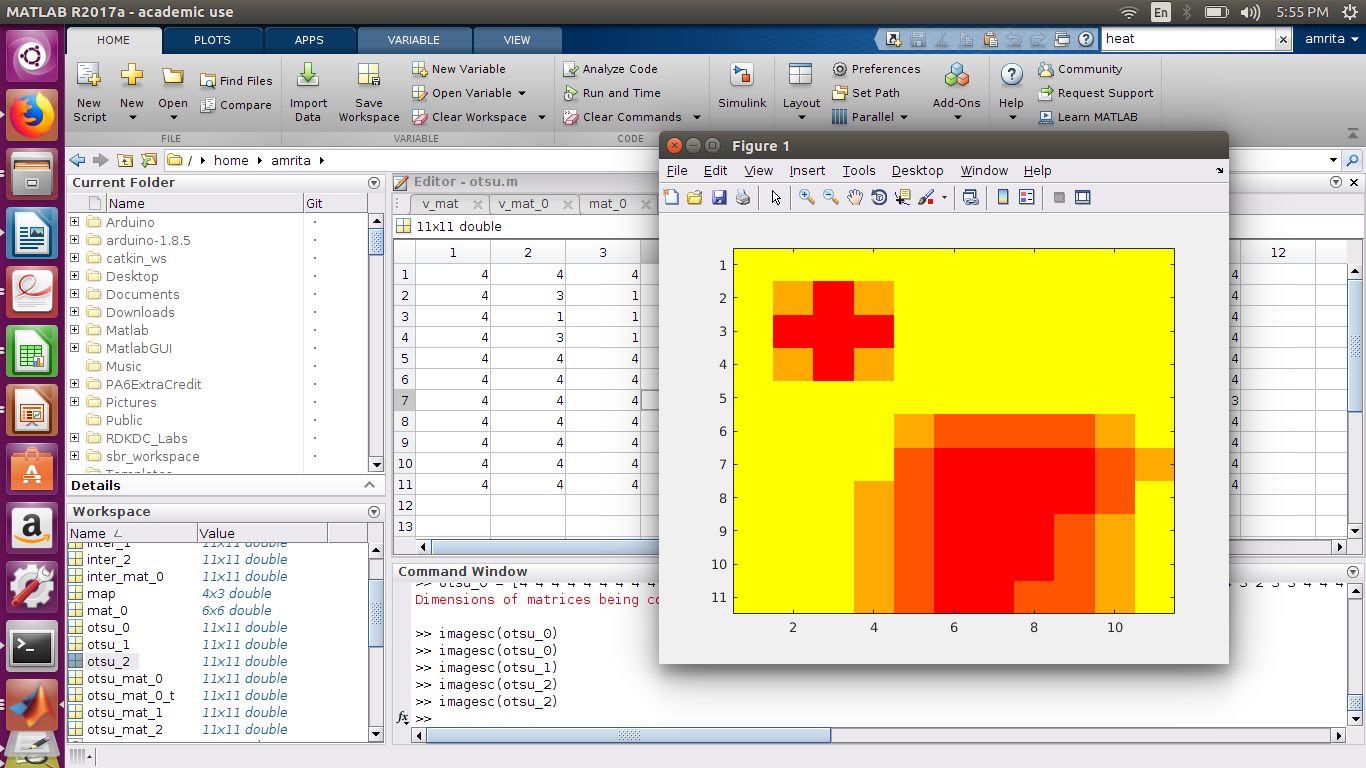 Group ID: 16
Member(s): Amrita Krishnaraj
 Mentor(s): Dr. Jeremy Brown, Dr. Nitish Thakor